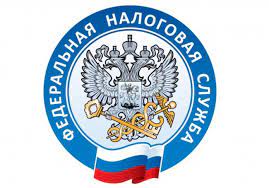 ПРИМЕНЕНИЕ ПАТЕНТНОЙ СИСТЕМЫ НАЛОГООБЛОЖЕНИЯ
В 2022 ГОДУ
Доклад: Главного государственного налогового инспектора отдела камерального контроля специальных налоговых режимов Управления ФНС России по Новгородской области Антоновой Татьяны Сергеевны
1
Кто имеет право применять патентную систему налогообложения?
Патентную систему налогообложения (ПСН) может применять только индивидуальный предприниматель и только по определенным видам деятельности. Среди них – розница, общепит, перевозки. ПСН можно совмещать с любой системой налогообложения.
Средняя численность работников – не больше 15 человек, а доходы от всей патентной деятельности – не больше 60 млн. рублей в год.
Декларация по ПСН не представляется. ПСН применяется независимо от того, кому будут оказываться услуги -  физическим  или юридическим лицам.
2
В отношении каких видов деятельности возможно применение патентной системы налогообложения?
Полный перечень видов деятельности, в отношении которых применяется патентная система налогообложения, перечислен в пункте 2 статьи 346.43 НК РФ. При этом органы местной власти имеют право на региональном уровне дополнять его, но не уменьшать.
На территории Новгородской области патентная система налогообложения вводится  Областным законом Новгородской области от 31.10.2012 N 149-ОЗ "О патентной системе налогообложения", а также данным законом установлены размеры потенциально возможного к получению индивидуальным предпринимателем годового дохода по видам предпринимательской деятельности, в отношении которых применяется ПСН.
3
Однако существует ряд ограничений, при которых ПСН применяться не может:
Оптовая торговля, а также торговля по договорам поставки.
Деятельность в рамках договора простого товарищества  или договора доверительного управления имуществом.
Если площадь торгового зала при розничной торговле или услугах общественного питания больше 150 кв.м.
Производство подакцизных товаров, а также добыча и реализация полезных ископаемых.
Грузовые и пассажирские перевозки, если в собственности или аренде больше 20 автотранспортных средств.
Реализация товаров с обязательной маркировкой: лекарственные препараты, обувные товары, предметы одежды и прочие изделия из натурального меха.
Грузовые и пассажирские перевозки, если в собственности или аренде больше 20 автотранспортных средств.
Сделки с ценными бумагами,  оказание кредитных и  иных финансовых услуг.
ОБРАТИТЕ ВНИМАНИЕ! С 1 января 2023 производство ювелирных изделий и изделий из драгоценных металлов, а также розничная торговля такими изделиями больше не будут подпадать под патент. Основание положения Закона от 09.03.2022 № 47-ФЗ.
5
Как получить Патент? Какая существует процедура перехода на патентную систему налогообложения
Получить патент можно на календарный год или на несколько месяцев в течение года, подав в налоговый орган заявление по форме № 26.5-1. Заявление на получение патента подается не позднее, чем за 10 дней до начала применения. Представить можно как на бумажном носителе, так и в электронной форме.
Налогоплательщики, представившие заявление через «Личный кабинет индивидуального предпринимателя» или по ТКС, патент получат также в электронном виде. Получать его в бумажном виде в налоговом органе в этом случае не потребуется.
Патент выдается с любого числа месяца, указанного ИП в заявлении на получение патента, на любое количество дней, но не менее месяца и в пределах календарного года.
В течение 5 дней со дня получения патента налоговый орган обязан выдать индивидуальному предпринимателю патент или уведомить его об отказе в выдаче патента.
Какие существуют основания для отказа в выдаче патента
Несоответствие в заявлении на получение патента вида предпринимательской деятельности перечню видов предпринимательской деятельности, в отношении которых на территории субъекта Российской Федерации введена патентная система налогообложения;
1
Указание срока действия патента, не соответствующего сроку, установленному НК РФ, а именно, патент выдается по выбору индивидуального предпринимателя на период от одного до двенадцати месяцев включительно в пределах календарного года;
2
Нарушение условия перехода на патентную систему налогообложения, установленного НК РФ, а именно, индивидуальный предприниматель, утративший право на применение патентной системы налогообложения или прекративший предпринимательскую деятельность, в отношении которой применялась патентная система налогообложения, до истечения срока действия патента, вправе вновь перейти на патентную систему налогообложения по этому же виду предпринимательской  деятельности не ранее чем со следующего календарного года;
3
4
Наличие недоимки по налогу, подлежащему уплате в связи с применением патентной системы налогообложения
5
Незаполнение обязательных полей в заявлении на получение патента.
7
Применение патентной системы налогообложения предусматривает ли освобождение от обязанности по уплате других налогов и сборов?
1
2
3
4
5
НДФЛ -  в части доходов, полученных при осуществлении видов предпринимательской деятельности, в отношении которых применяется патентная система налогообложения.
НДС -  при ввозе товаров на территорию РФ и иные территории, находящиеся под ее юрисдикцией; при осуществлении операций, облагаемых в соответствии со ст. 161 и 174.1 НК РФ.
Налог на имущество физических лиц -  в части имущества, используемого при осуществлении  видов предпринимательской деятельности , в отношении которых применяется патентная система налогообложения.
Индивидуальный предприниматель, применяющий патентную систему налогообложения, платит страховые взносы за себя, а также НДФЛ и страховые за работников.
НДС – за исключением НДС, подлежащего уплате при осуществлении видов предпринимательской деятельности, в отношении которых не применяется патентная система налогообложения;
8
Как рассчитать стоимость патента? И в какой срок необходимо оплатить патент?
Налог рассчитывается следующим образом = Размер потенциально возможного годового дохода по виду деятельности/365(366) дней х количество дней срока, на который выдан патент х ставку налога.
Налогоплательщики производят уплату налога в следующие сроки:
Рассчитать стоимость патента для своего региона вы можете при помощи калькулятора в интерактивном сервисе «Налоговый калькулятор – расчет стоимости патента" на официальном сайте ФНС.
если срок действия патента меньше 6 месяцев: оплачивается в полном размере не позднее срока окончания действия патента.
если срок действия патента от 6 до 12 месяцев: в размере 1/3 суммы налога в срок не позднее девяноста календарных дней после начала действия патента; - в размере 2/3 суммы налога в срок не позднее срока окончания действия патента.
9
Чтобы перейти на ПСН с 01.01.2023, подать заявление на получение патента необходимо не позднее 16.12.2022
10
СПАСИБО ЗА ВНИМАНИЕ
11